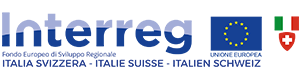 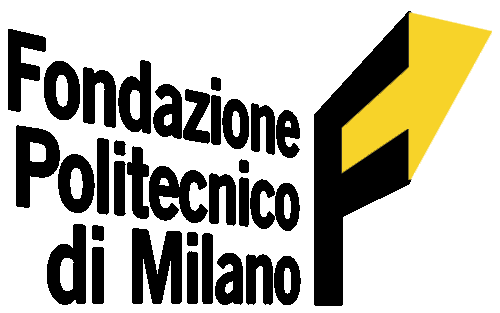 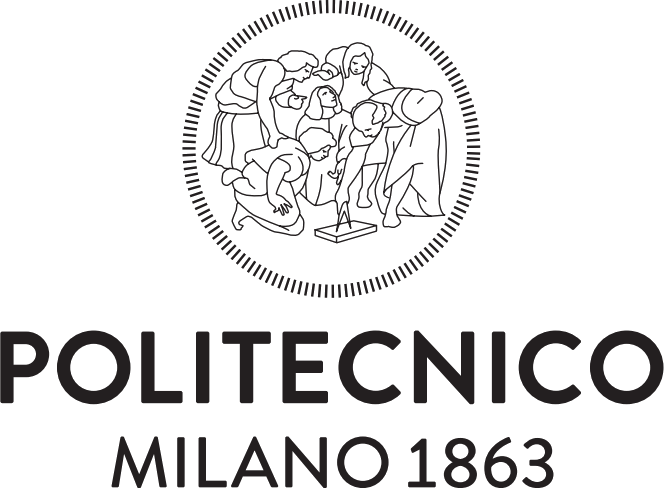 Semantic web tools for risk management and communication in emergency
Daniele Bignami, Giovanni Menduni, and Tommaso Sansone
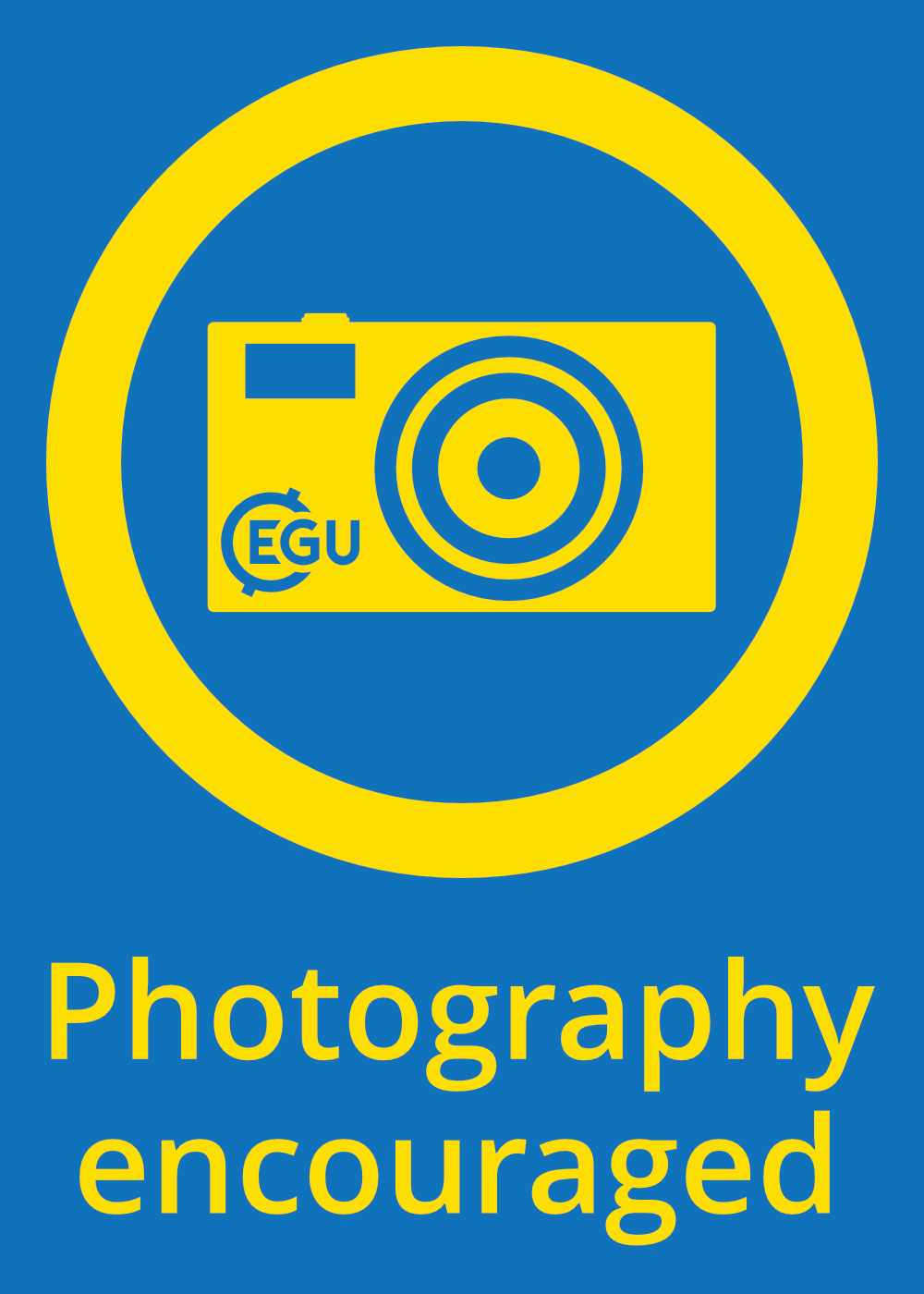 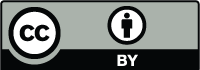 Improving emergencies management in borderlands between Italy and Switzerland
The Gestisco project
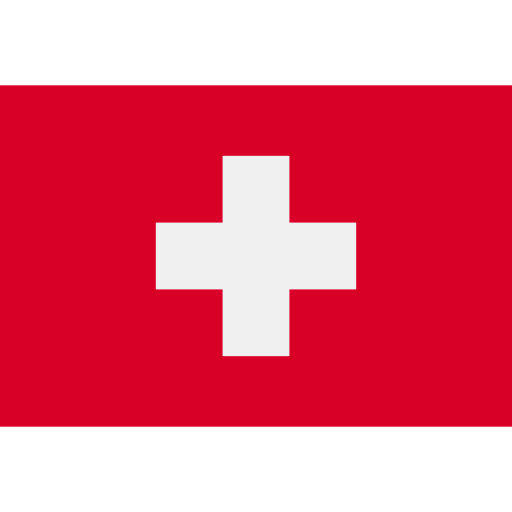 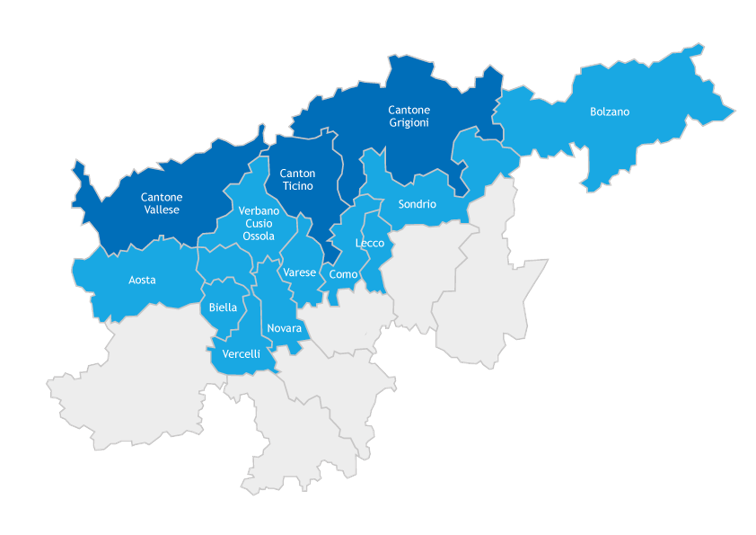 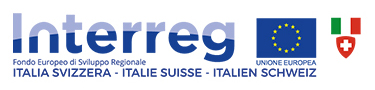 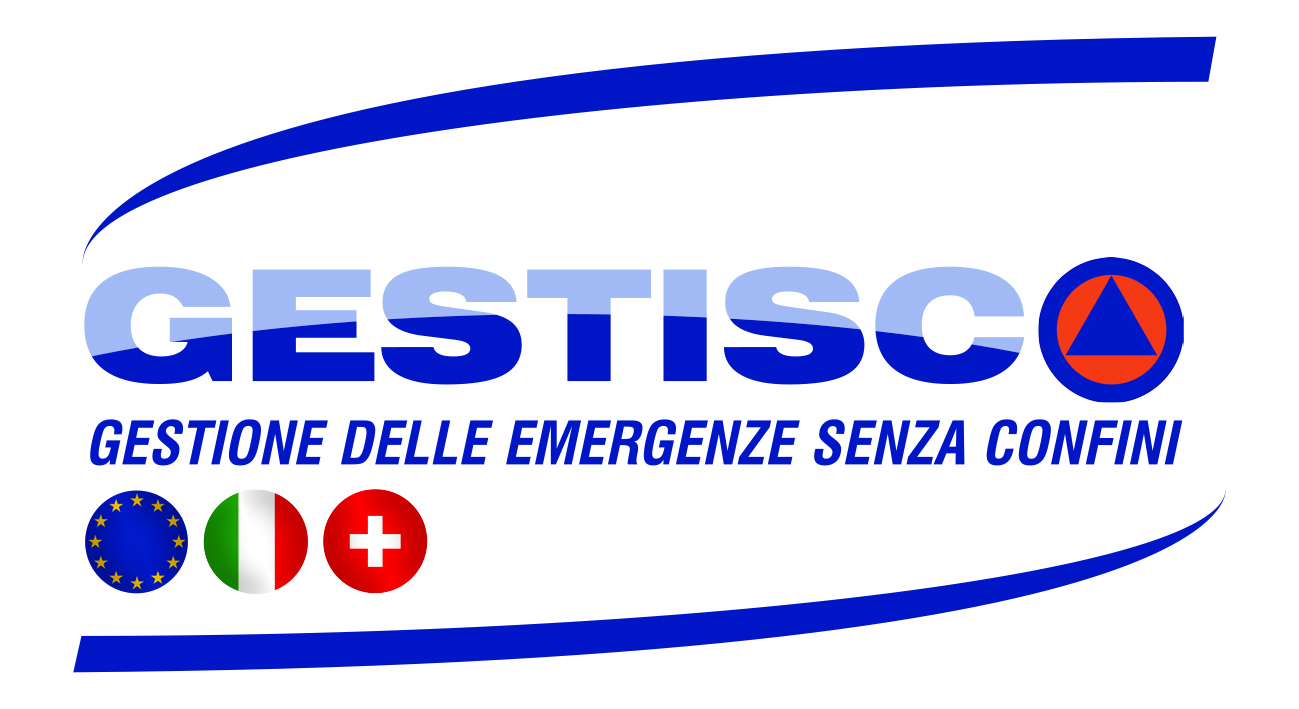 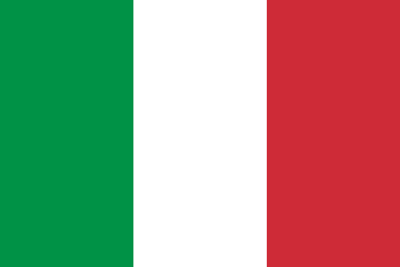 [Speaker Notes: Ambito = scope, framework]
Improving emergencies management in borderlands between Italy and Switzerland
Risk often involves both countries simultaneously
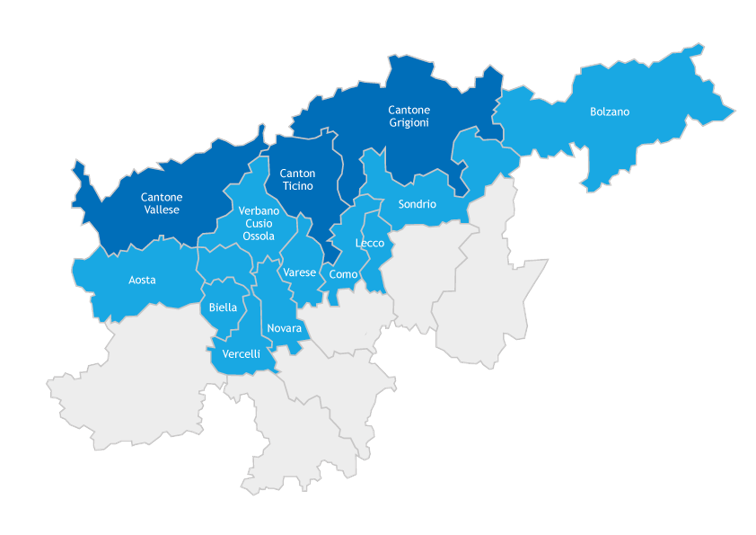 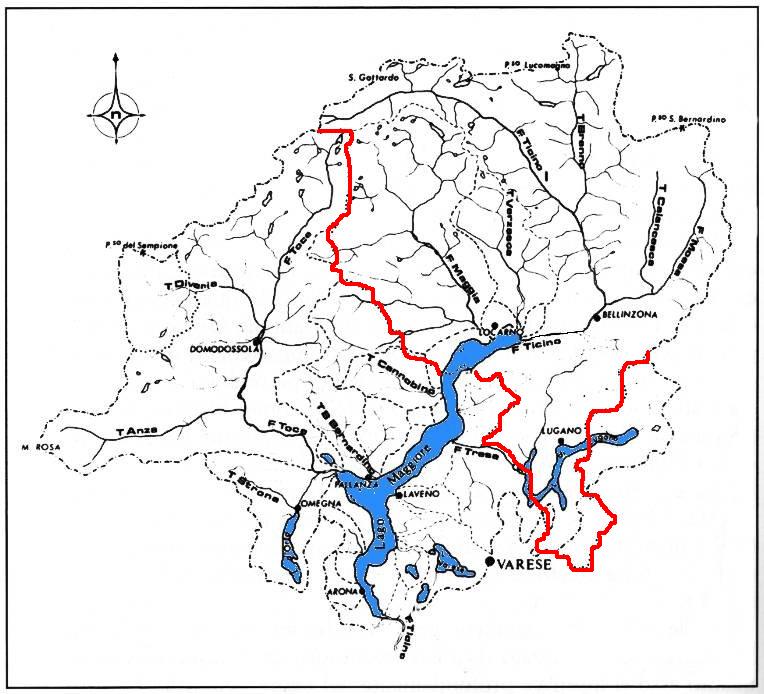 Ticino river basin
Improving emergencies management in borderlands between Italy and Switzerland
Emergency often involves both countries simultaneously
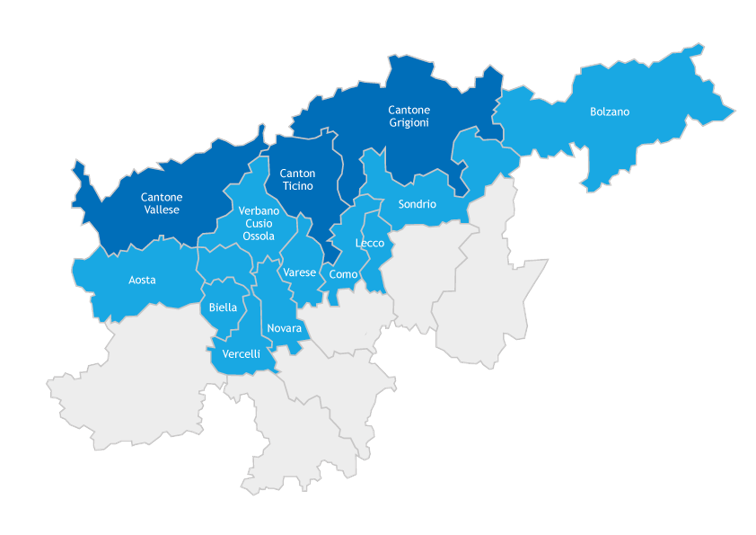 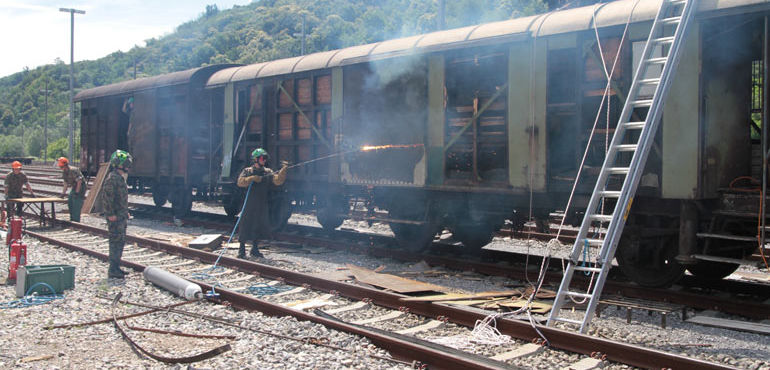 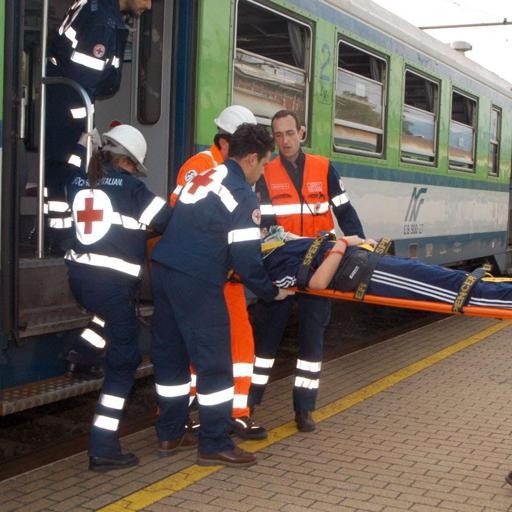 Odescalchi preparedness drill
(2016)
Improving emergencies management in borderlands between Italy and Switzerland
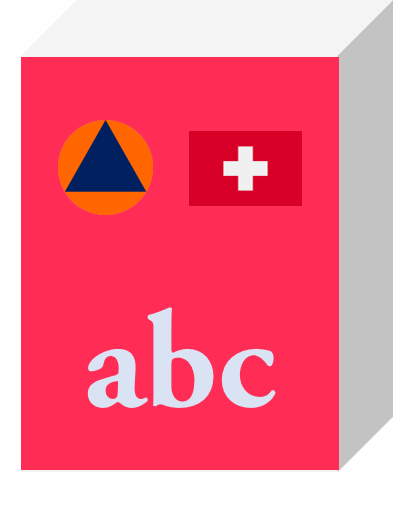 Problem:
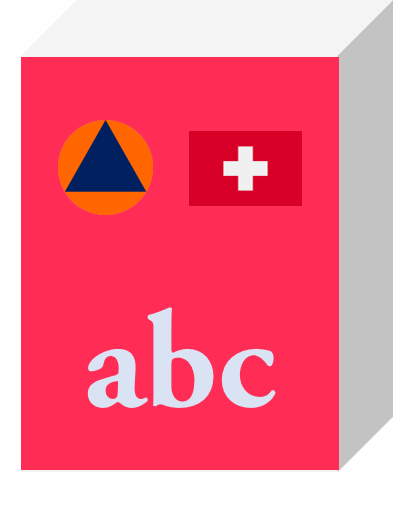 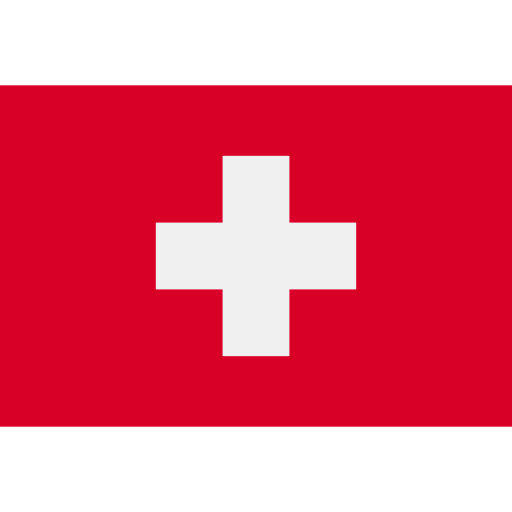 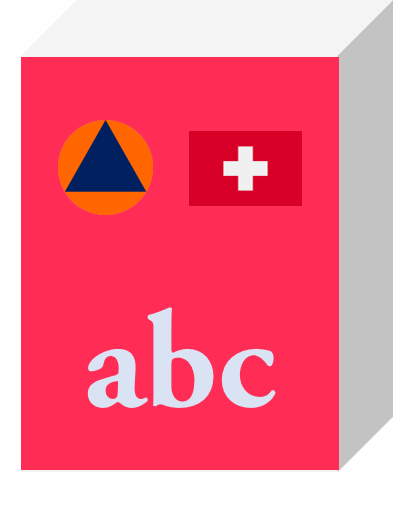 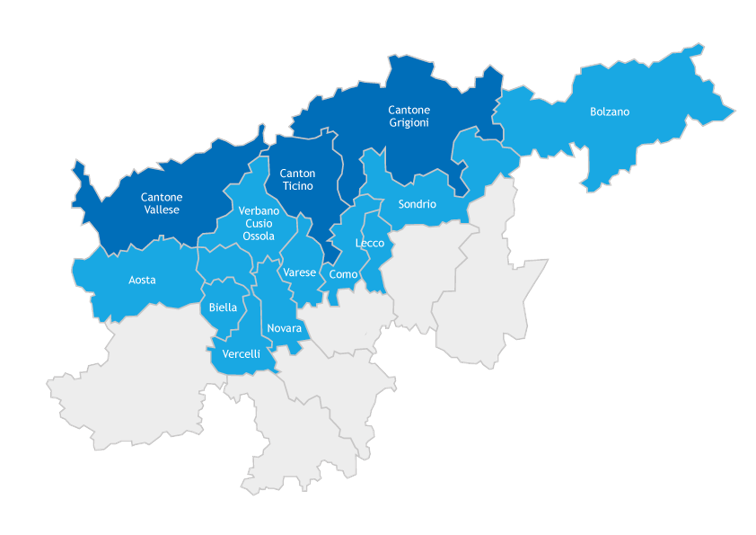 Overlap and mismatch of terminology of different civil protection technical languages
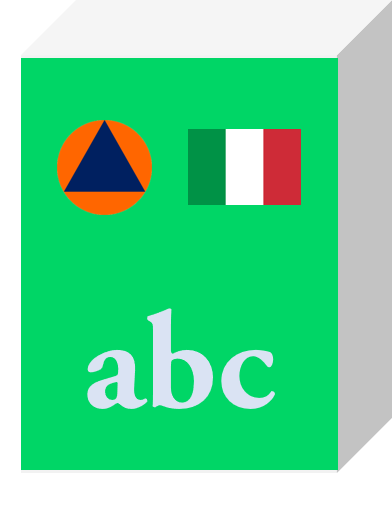 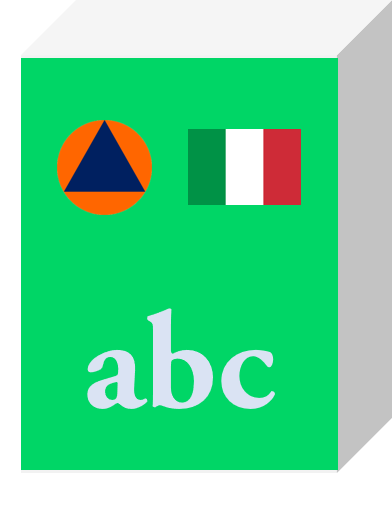 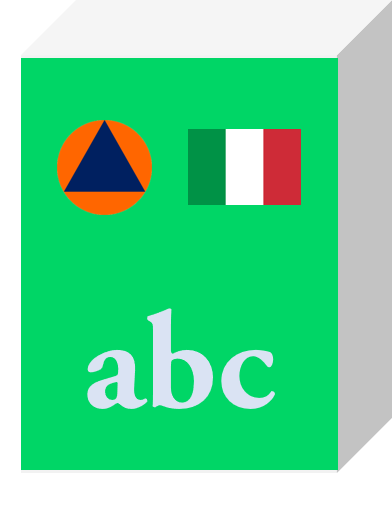 Reduced effectiveness of civil protection activities and intervention
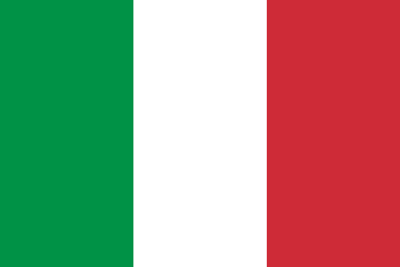 [Speaker Notes: Ambito = scope, framework]
An issue of communication in civil protection activities in borderlands between Italy and Switzerland
Some examples
An issue of communication in civil protection activities in borderlands between Italy and Switzerland
Need
Reorganizing the technical terminology to grant the efficiency of the civil protection activities.
Solution
Developing a tool to analyze, manage and interface the different risk management languages.
Metaglossary
What is a metaglossary?
meta- (prefix): With sense ‘beyond, above, at a higher level’. 
a. Prefixed to the name of a subject to denote another which deals with ulterior issues in the same field, or which raises questions about the nature of the original discipline and its methods and assumptions.
Rearrangement of the definition of prefix «meta-», in Oxford English Dictionary
1
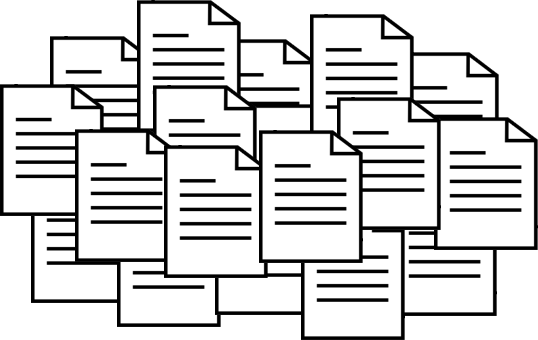 3
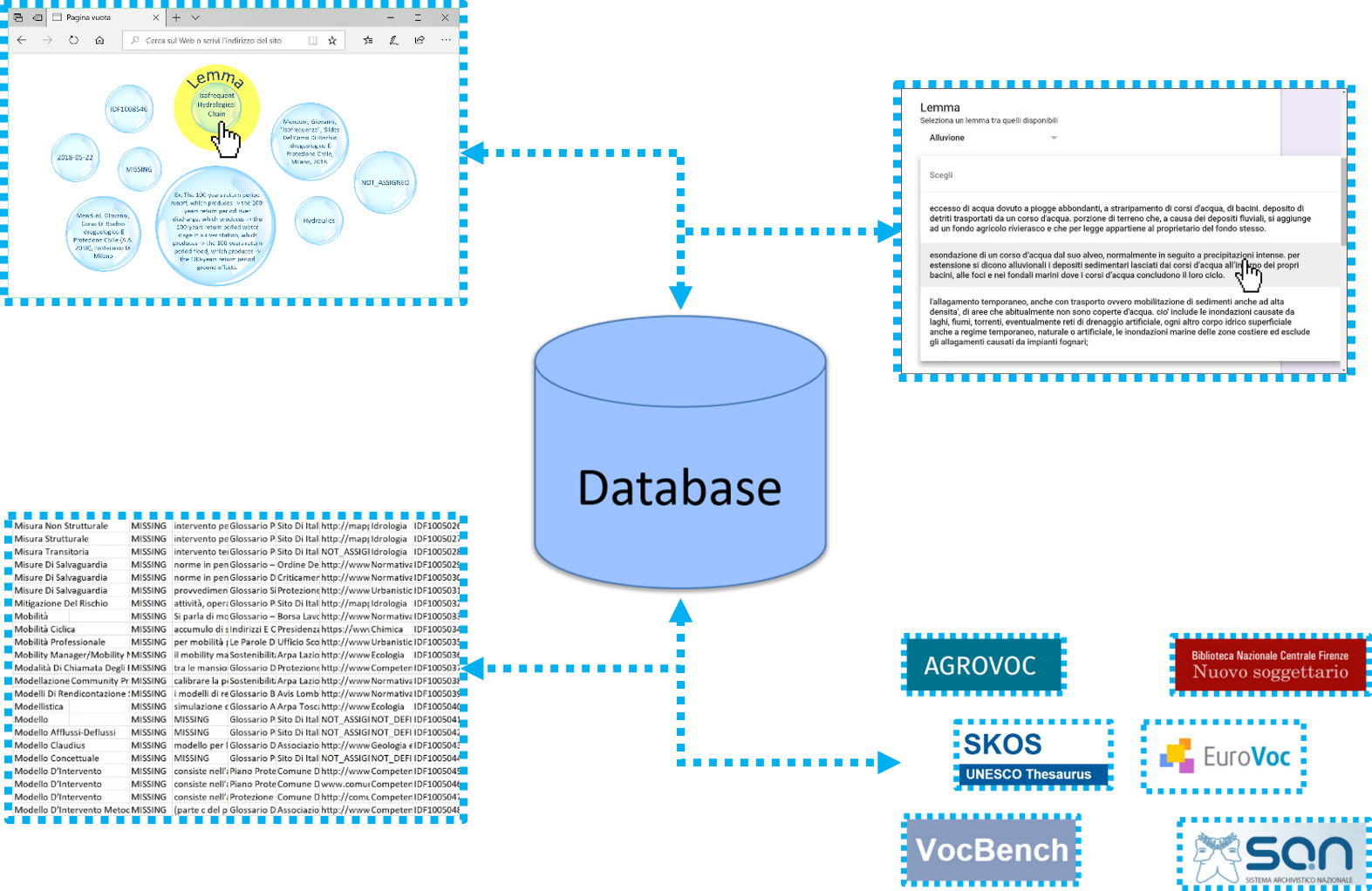 2
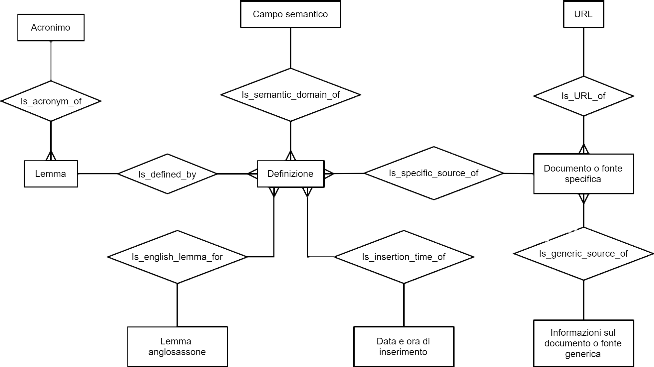 [Speaker Notes: “Something more than a glossary”
A glossary made of other glossaries
A structure organizing and describing the glossaries data (metadata)
A platform to collect, display, share and link linguistic data (the content of the glossaries)]
What is the metaglossary like?
Assembly line
What is the metaglossary like?
Data differentiation and metadata assignment
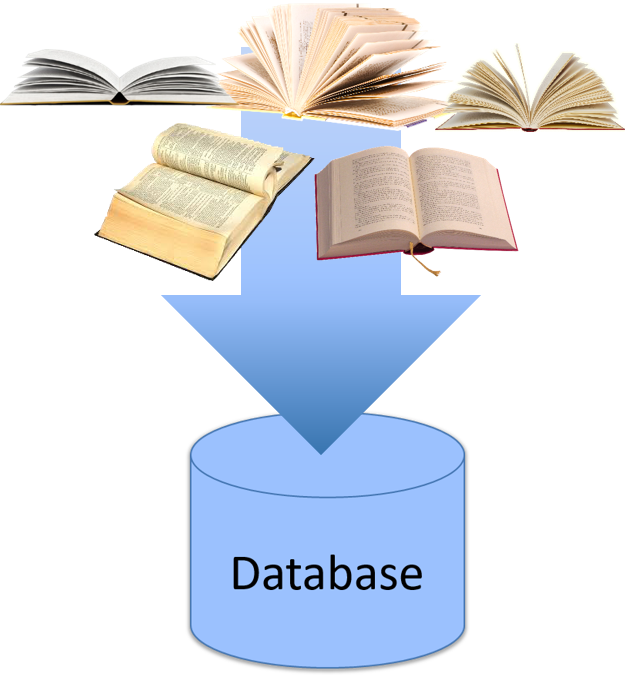 It empowers local civil protection associations, corps and institutes
The result is a collection and rearrangement of already existing knowledge. Original language does not get changed
URL
Italian lemma
It enhances local rescue cultures and practices
Definition
Semantic 
tag
Source
Acronym
English lemma
[Speaker Notes: Empower=responsabilizzare
Enhance=valorizzare]
What is the metaglossary like?
Semantic relationships network
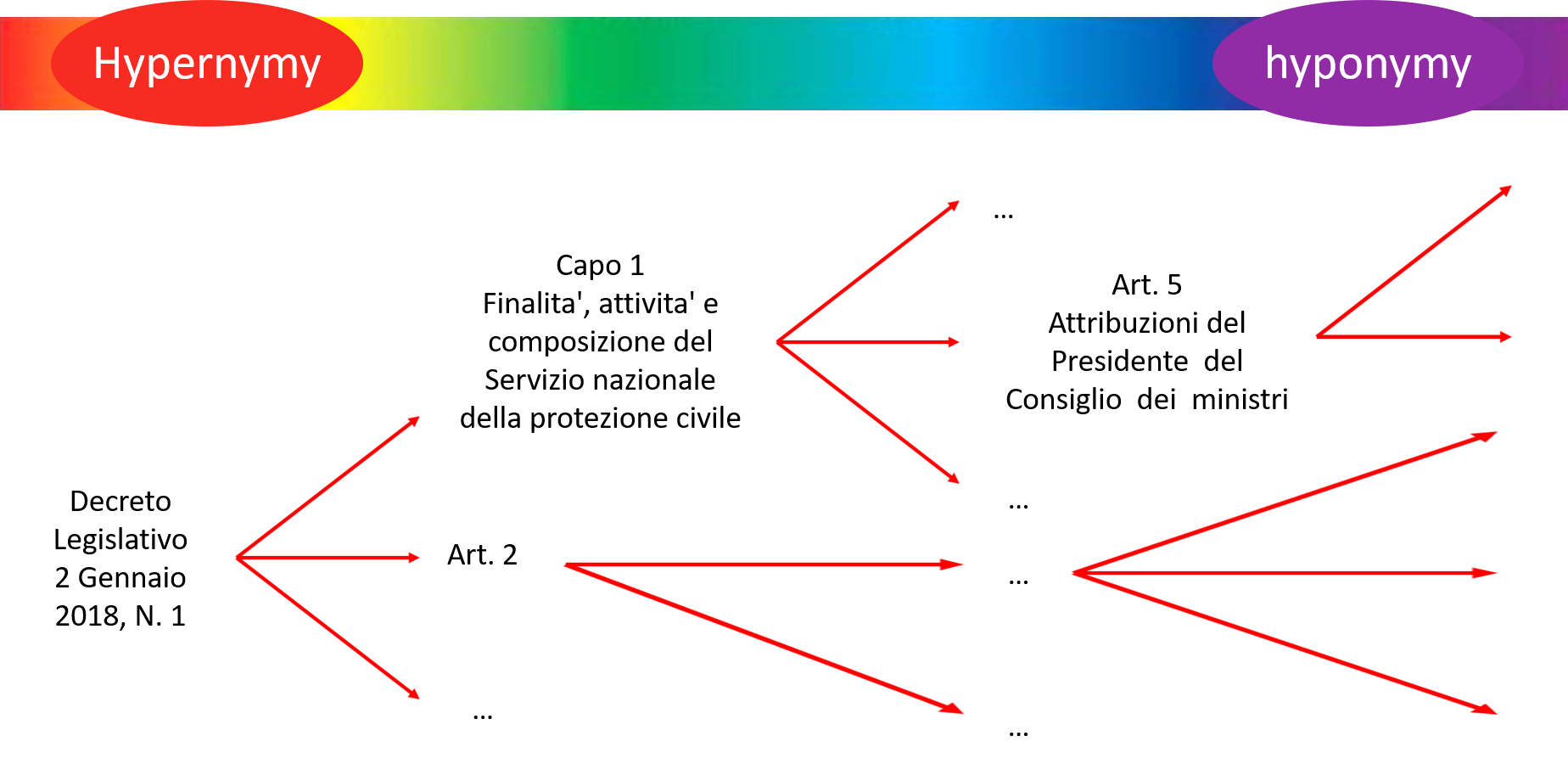 Polysemy
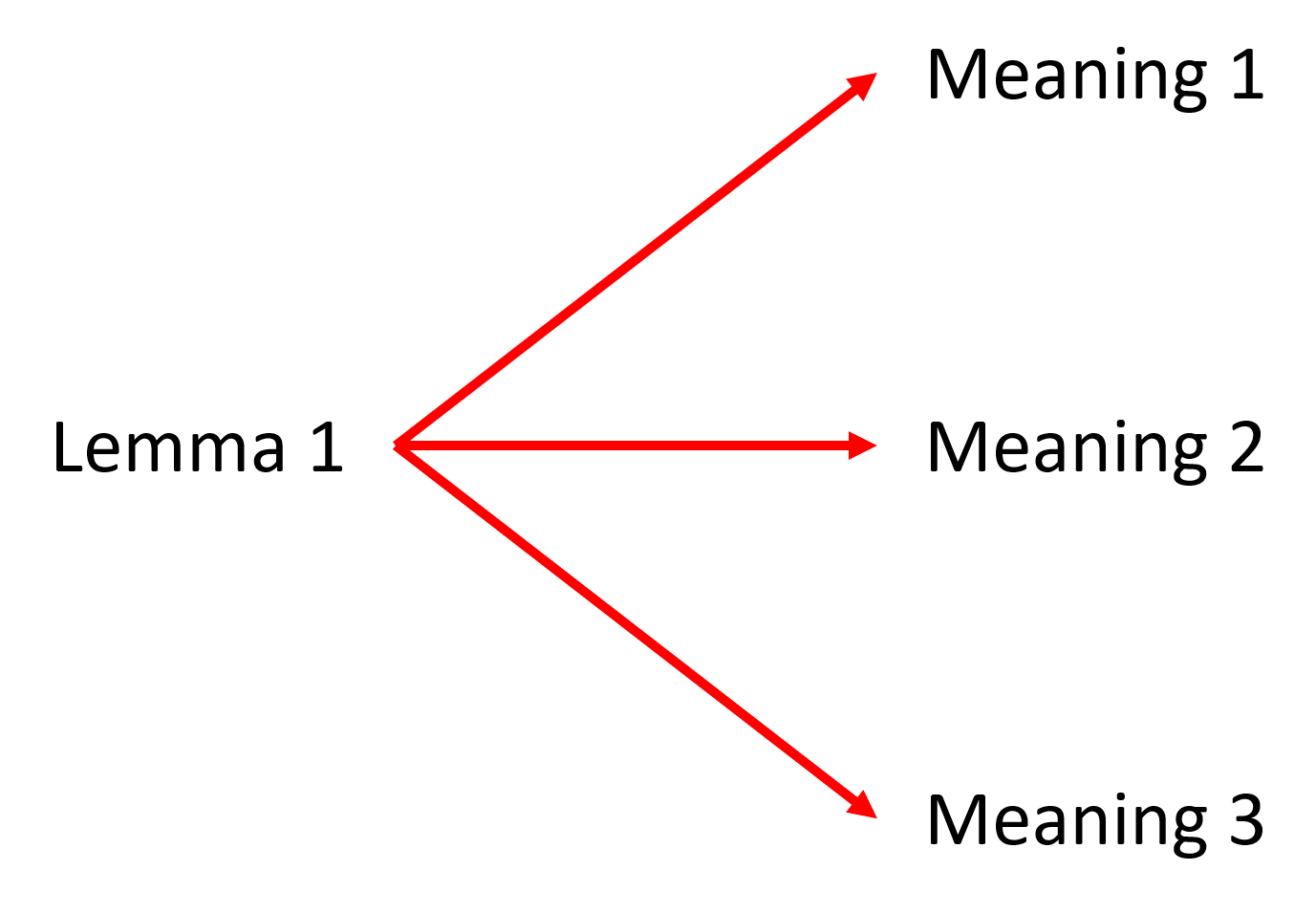 Synonymy
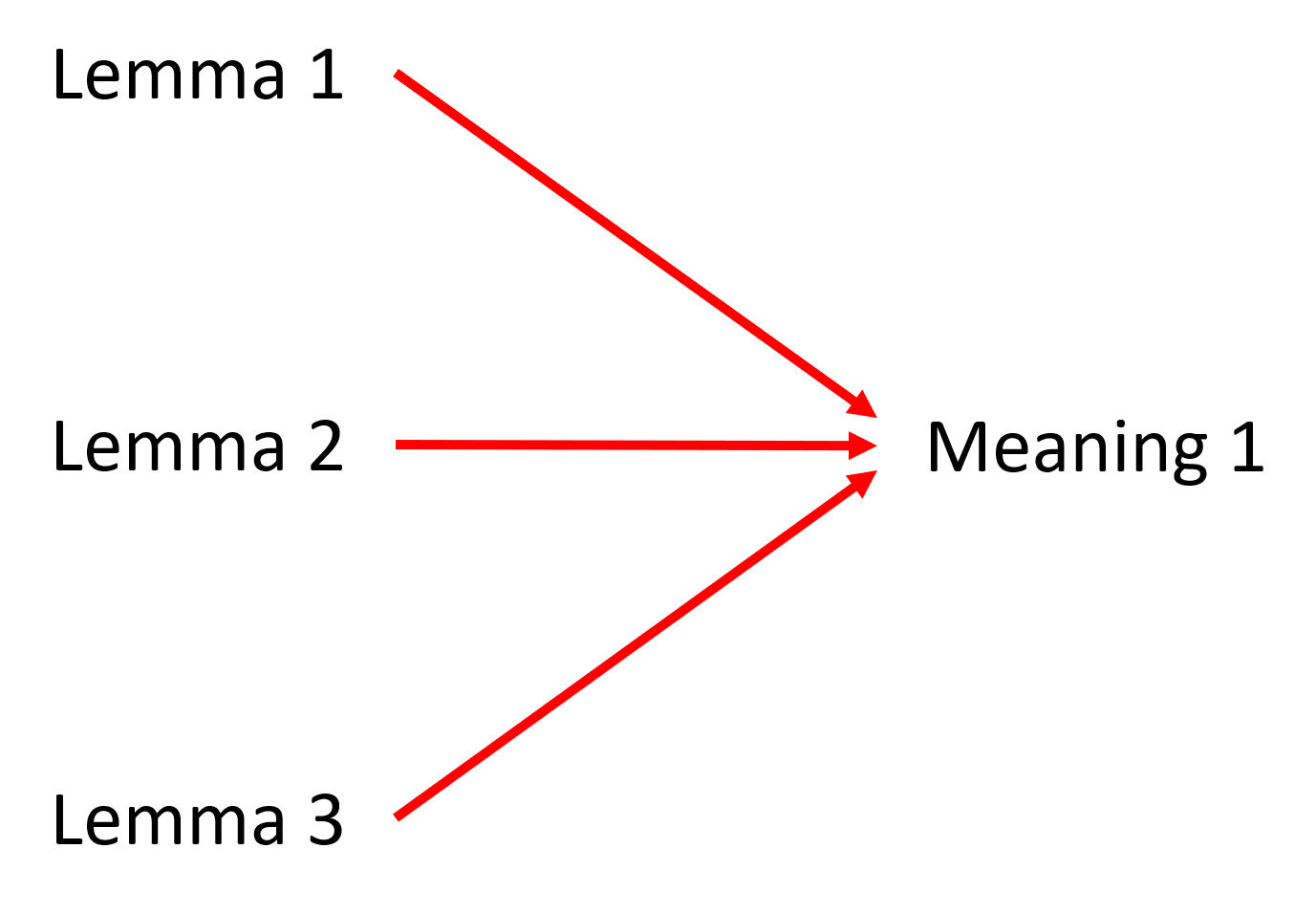 Top concept
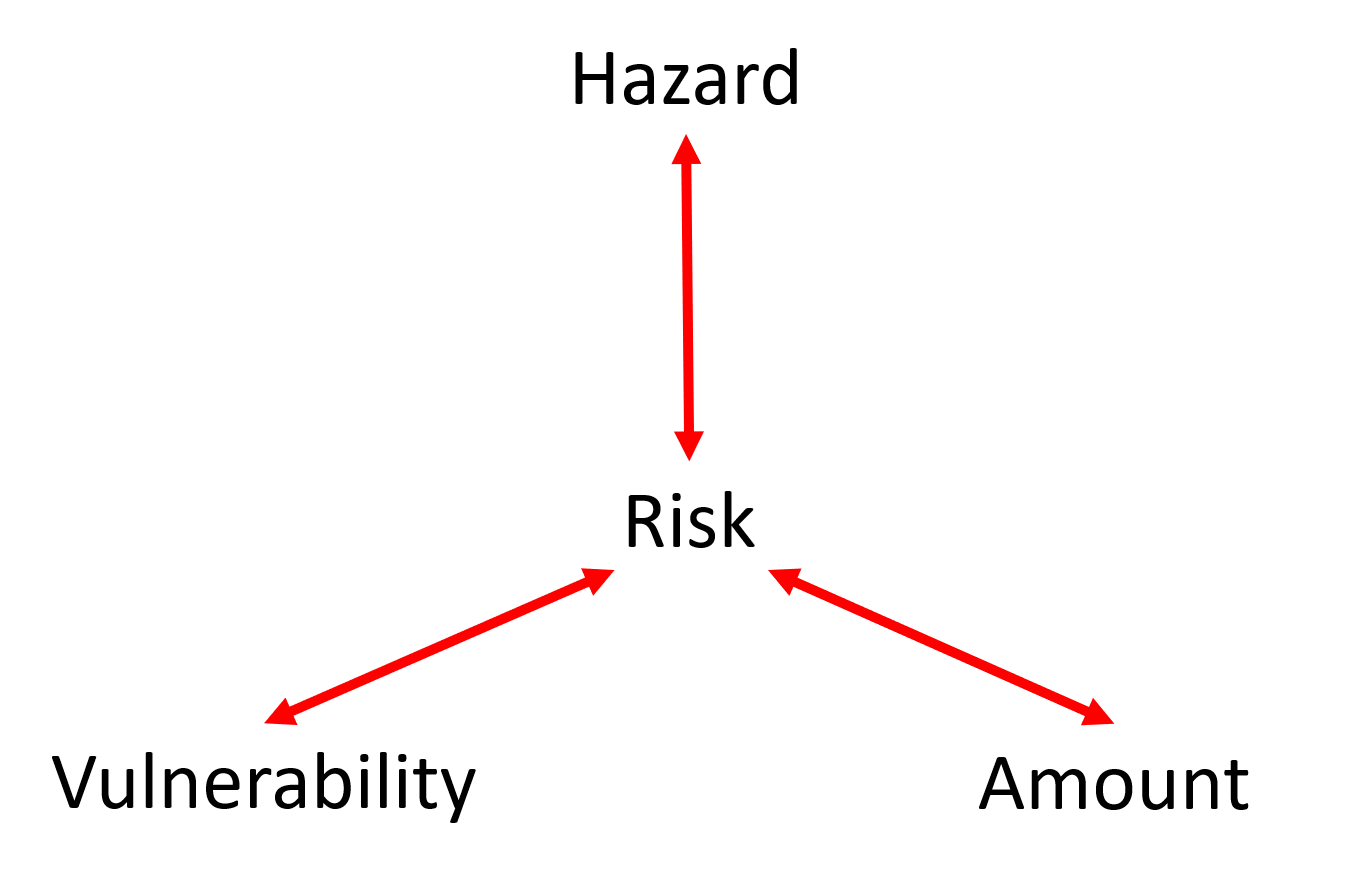 What is the metaglossary like?
Developed versions
Database file
Pure HTML website
3-tier web application
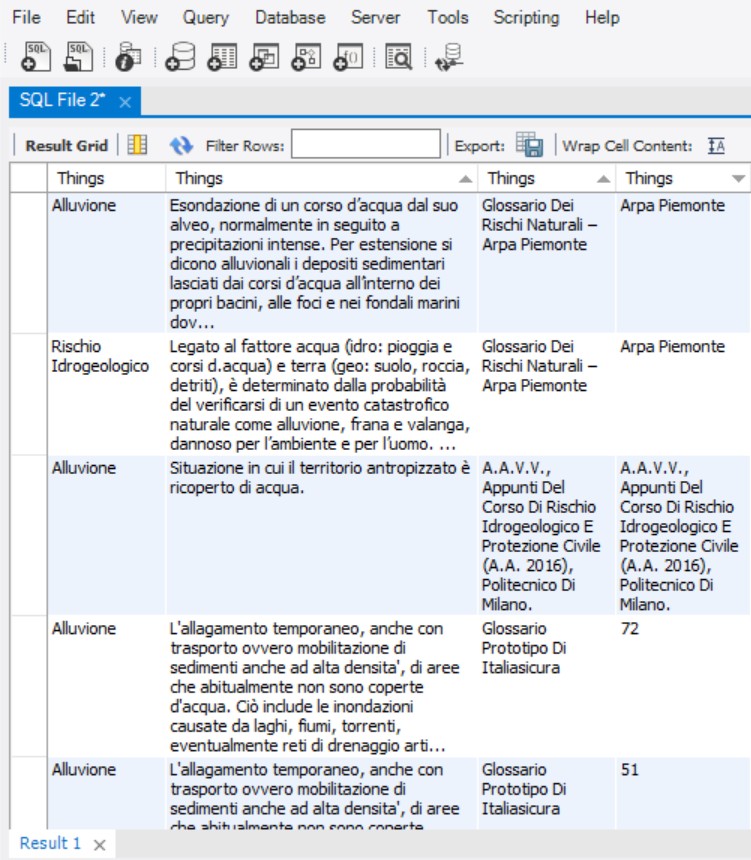 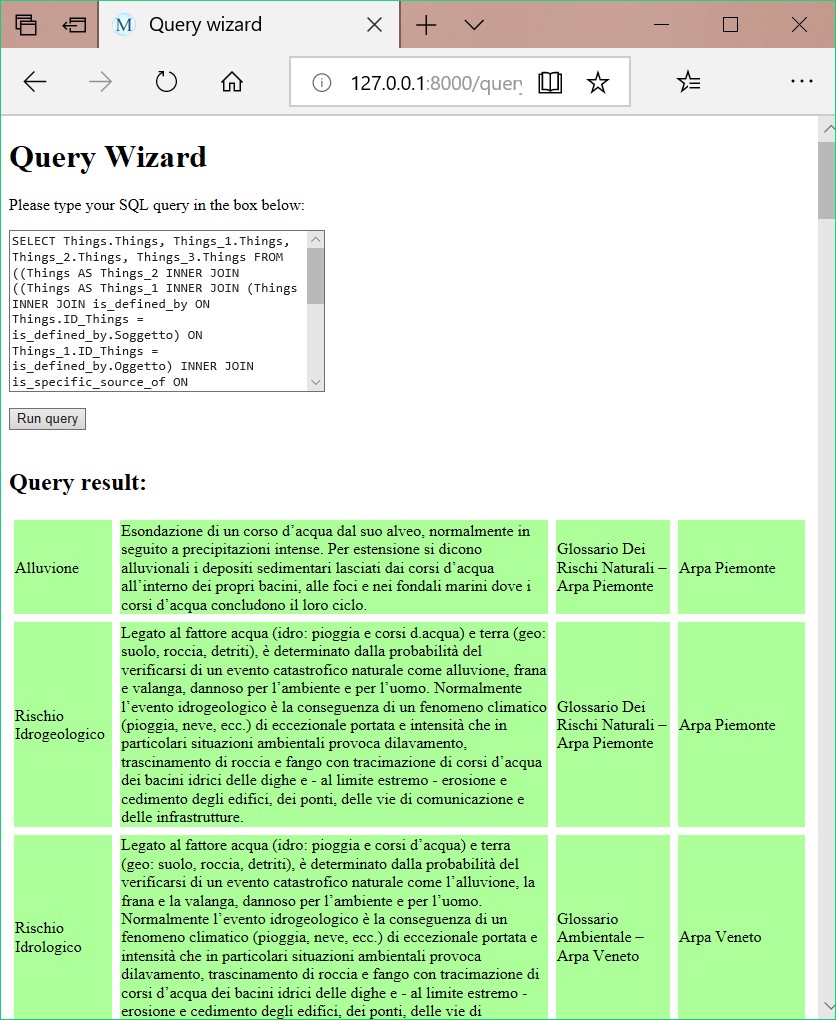 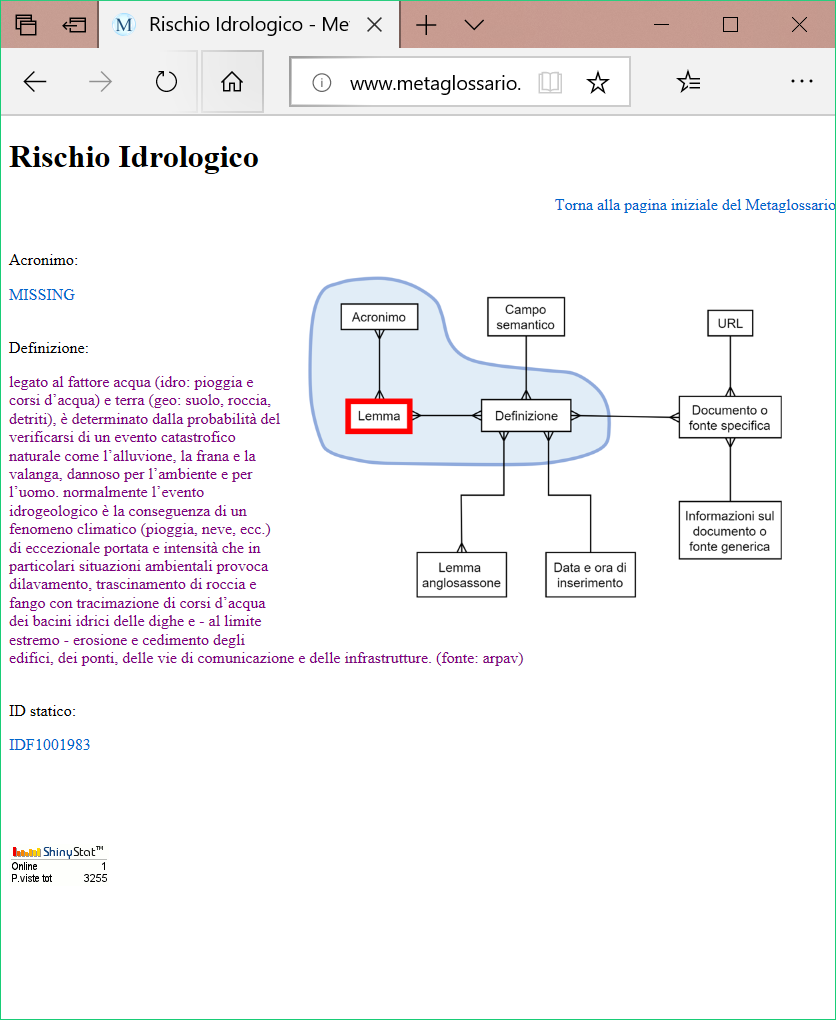 [Speaker Notes: Vai molto veloce.]
Further developement
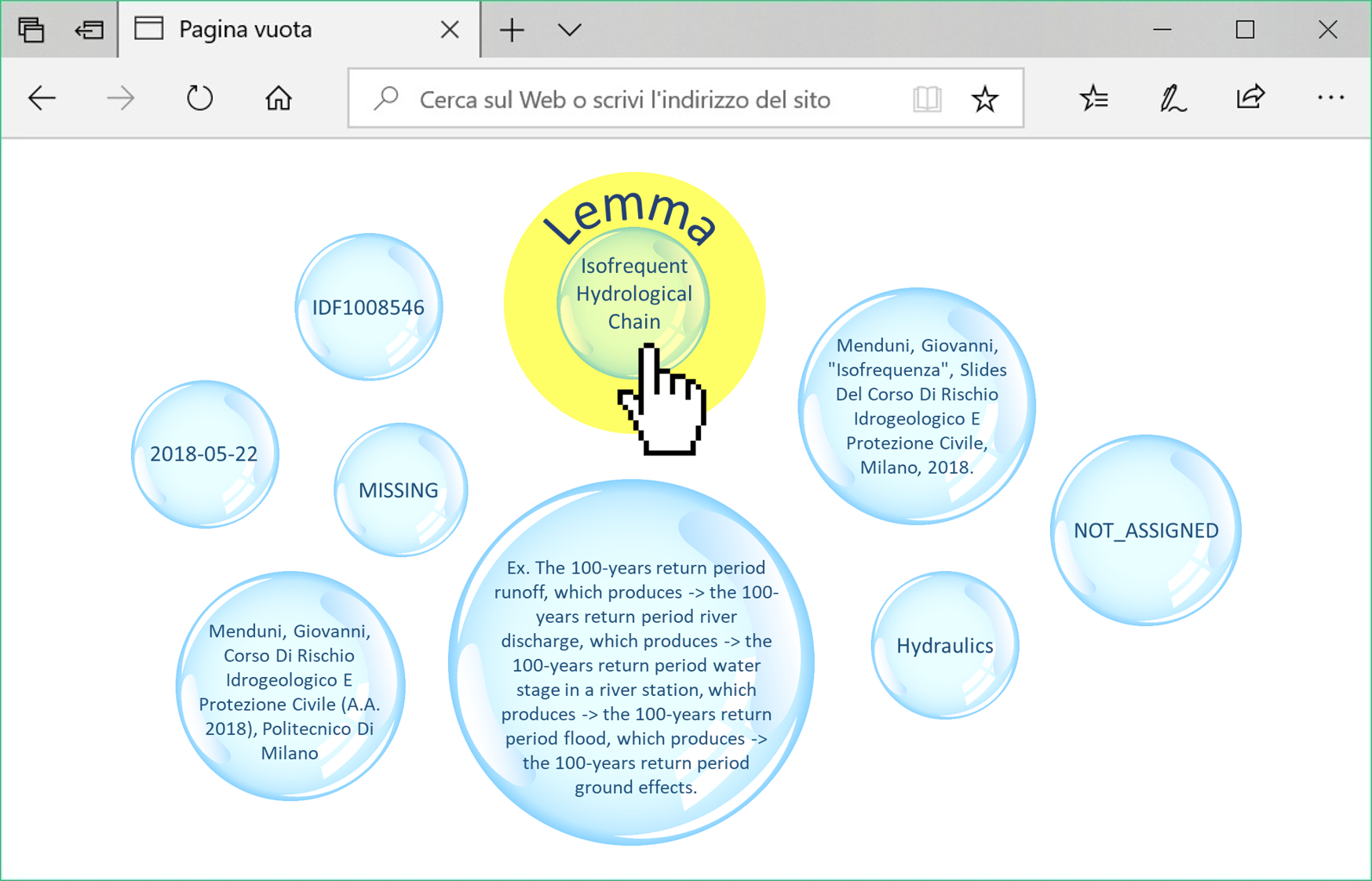 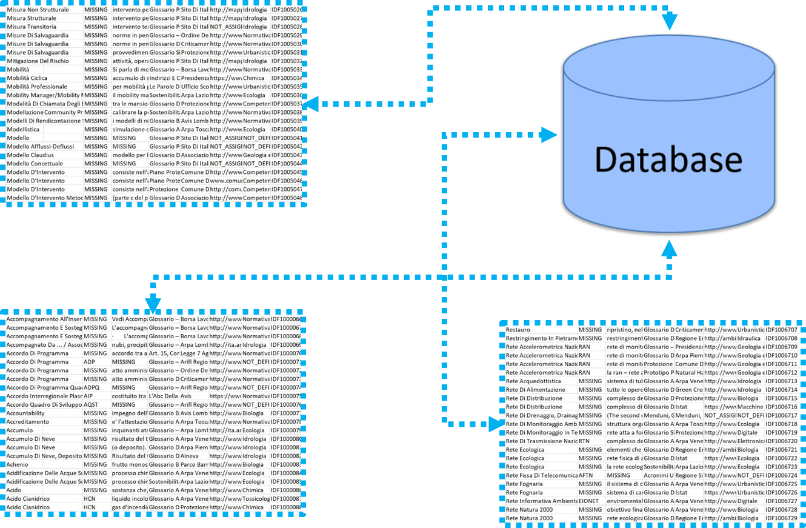 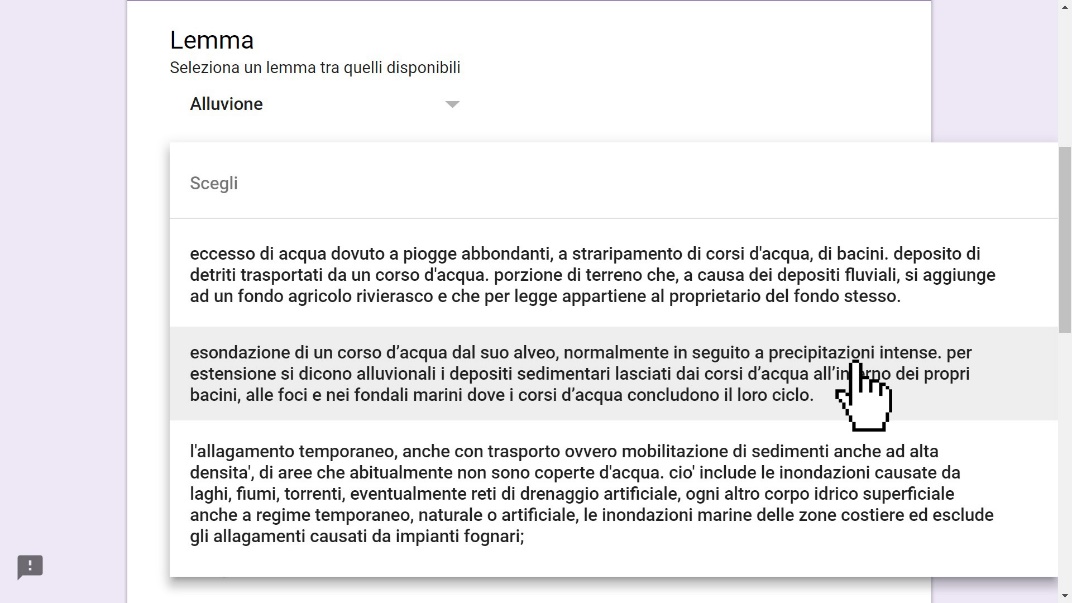 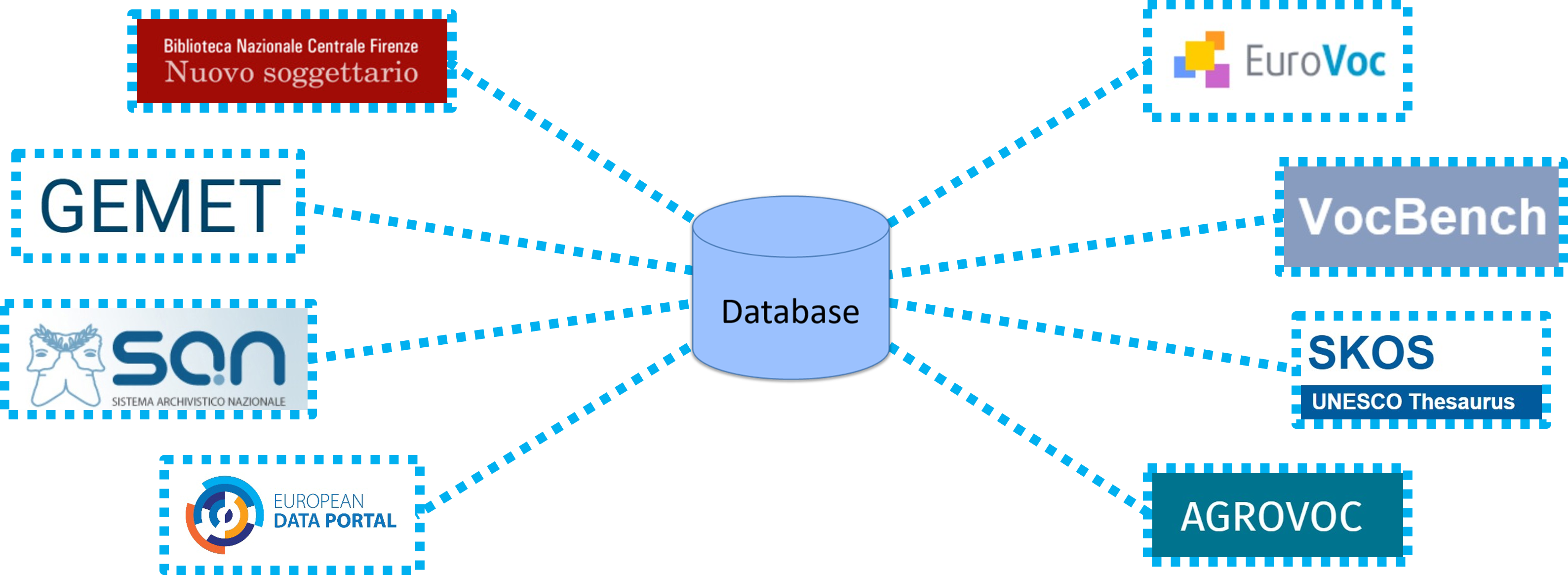 Applications
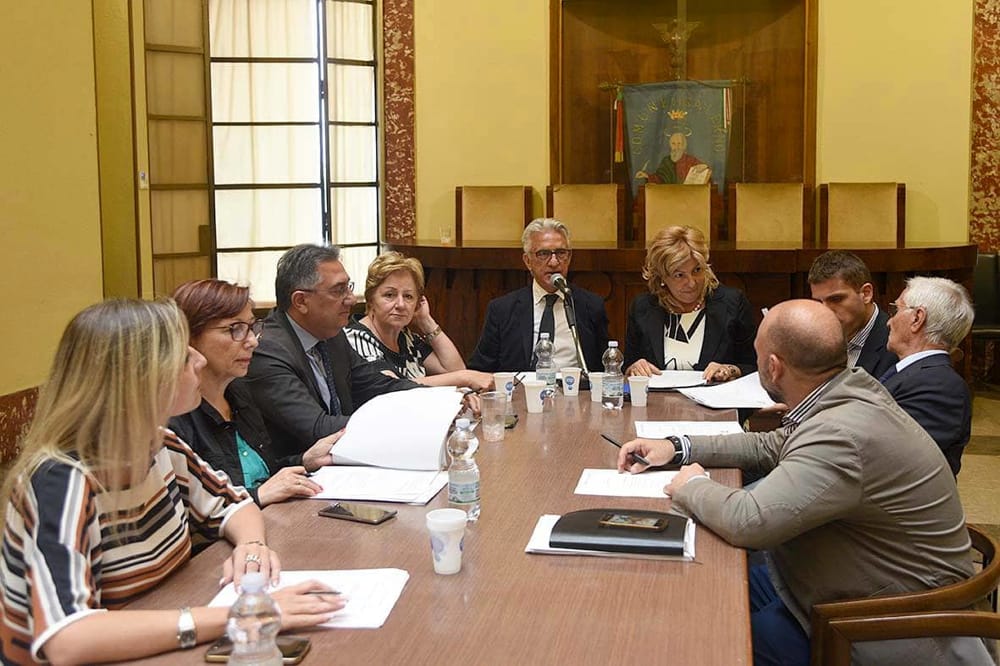 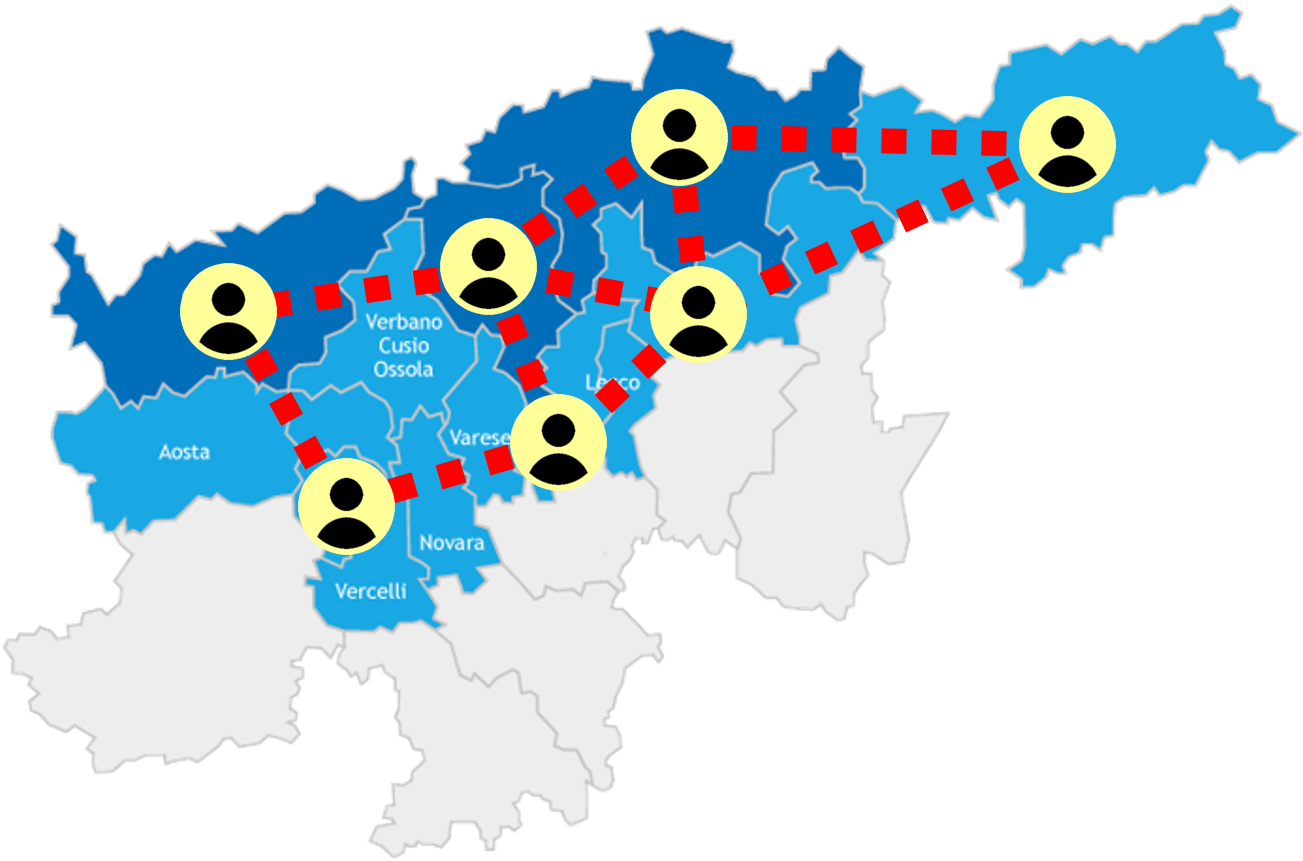 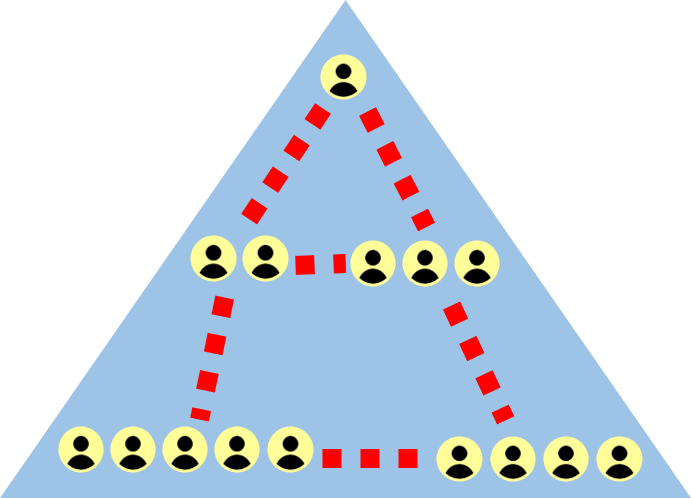 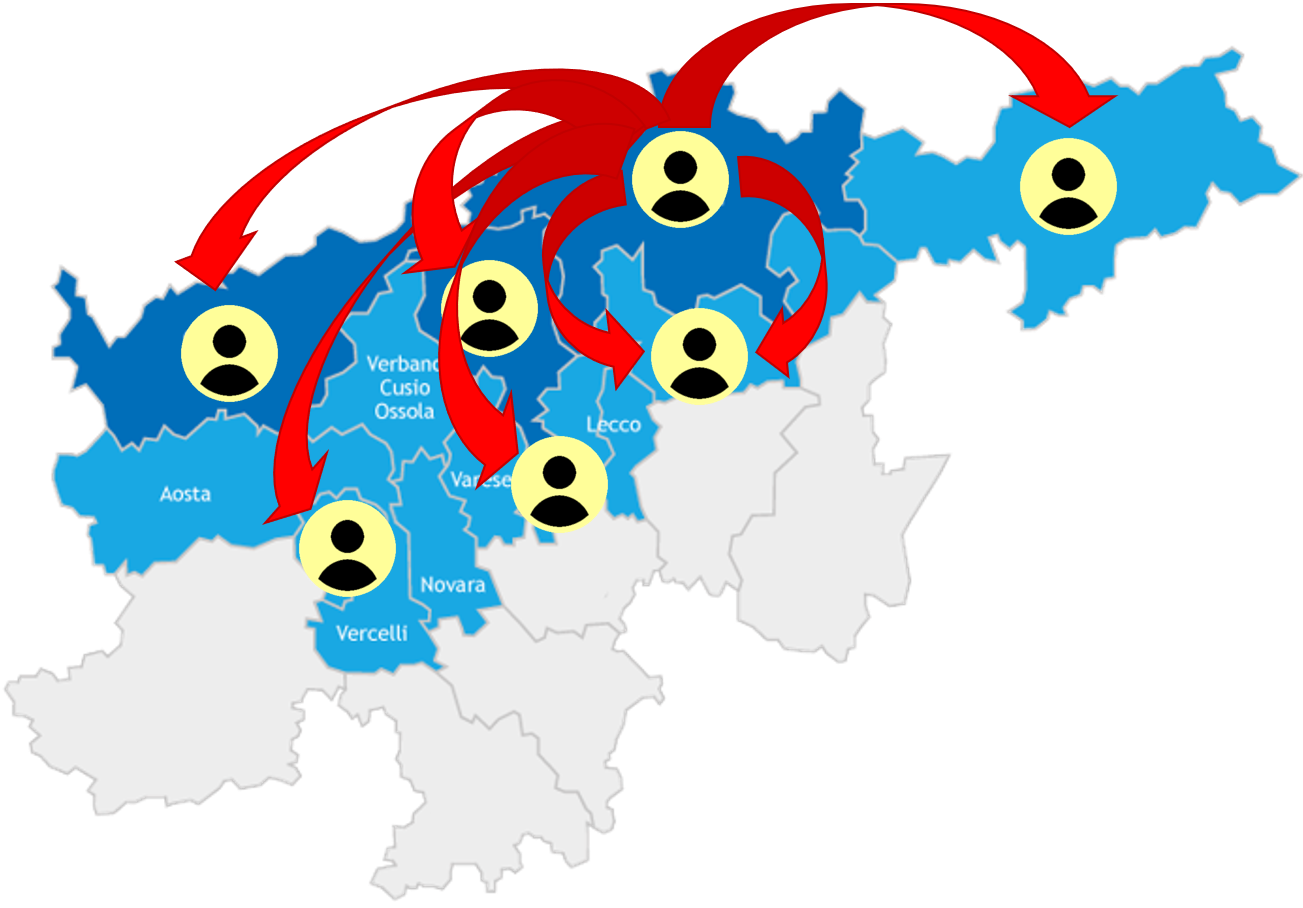 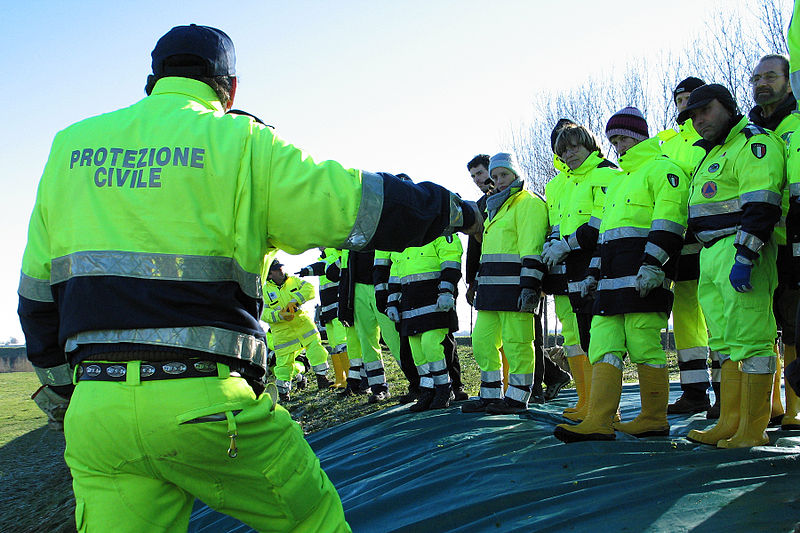 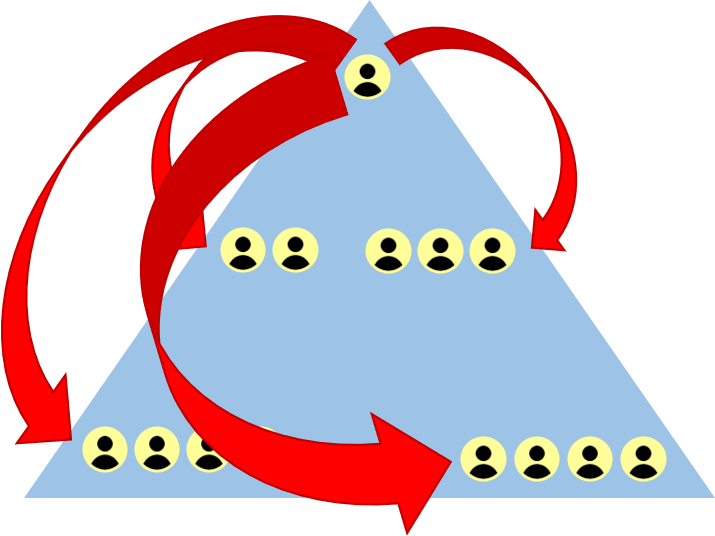 [Speaker Notes: Facilitare la comunicazione e il coordinamento
tra soggetti di diversa estrazione e competenza, anche non istituzionali. 
tra diversi livelli di operatori appartenenti allo stesso ente.
tra vari distaccamenti di organizzazioni complesse o distribuite sul territorio.

Veicolare conoscenza tecnica e normativa
al di fuori del proprio territorio o dal livello amministrativo alle realtà locali (azione top-down).
da altri territori verso il proprio o dalle realtà locali verso il livello amministrativo (azione bottom-up).

Supportare
la redazione di nuove normative e dei piani di protezione civile. 
la formazione di operatori specializzati nell’ambito della protezione civile.]
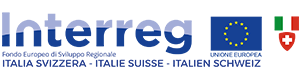 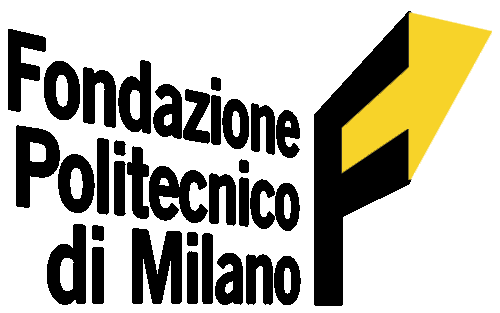 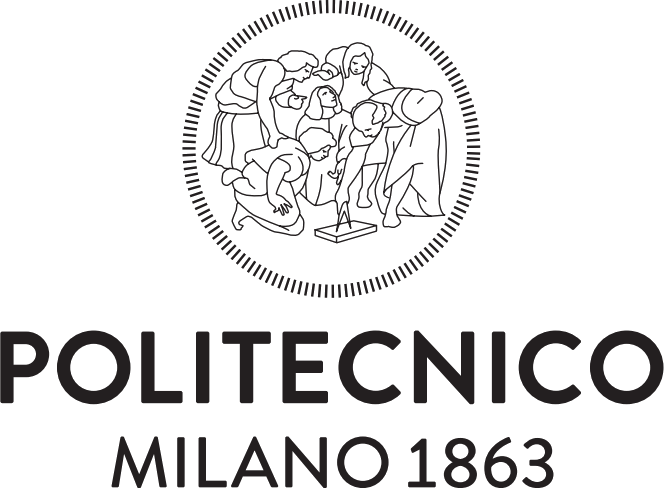 Thanks for your attention!
Daniele Bignami1 (daniele.bignami@fondazione.polimi.it), 
Giovanni Menduni2 (giovanni.menduni@polimi.it),
Tommaso Sansone1 (tommaso.sansone@mail.polimi.it)
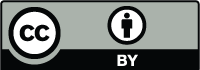 1Fondazione Politecnico di Milano, Piazza Leonardo da Vinci 32, Milano, Italy.
2Civil and Environmental Engineering department, Politecnico di Milano, Piazza Leonardo da vinci 32, Milano, Italy.